BewOBewerberverfahren OnlineBaden-Württemberg
Informationen zum Bewerberverfahren Online (BewO) 2021
für 
Bewerberinnen und Bewerber  
an 3-jährigen Beruflichen Gymnasien und Berufskollegs
Agenda
Grundlegende Informationen zum Bewerberverfahren Online (BewO)
Beteiligte Schulen und Bildungsgänge
Ablaufplan für die Bewerbung mit BewO
BewO - vom Zugang zur Schulplatzinformation
BewO - wichtige Hinweise
Fragen und Probleme – an wen wenden Sie sich?
1. Grundlegende Informationen zu BewO
Vereinfachung des Anmeldeverfahrens und der Schulplatzvergabe:

Online-Bewerbung unter www.schule-in-bw.de/bewo 

Bewerbung für mehrere Bildungsgänge an unterschiedlichen Schulen in einem Aufnahmeantrag 
Angabe mehrerer „Wunsch-Schulplätze“ mit Prioritätenangabe, d.h. einer persönlichen Rangfolge der Bewerbungsziele
Information per E-Mail über den aktuellen Stand der Bewerbung 
Aufnahme an der beruflichen Schule noch vor den Sommerferien
Freibleibende Plätze werden im Nachrückverfahren besetzt
2. Beteiligte Schulen und Bildungsgänge
Alle öffentlichen beruflichen Schulen in Baden-Württemberg bzw. den vier Regierungsbezirken Stuttgart, Tübingen, Karlsruhe und Freiburg
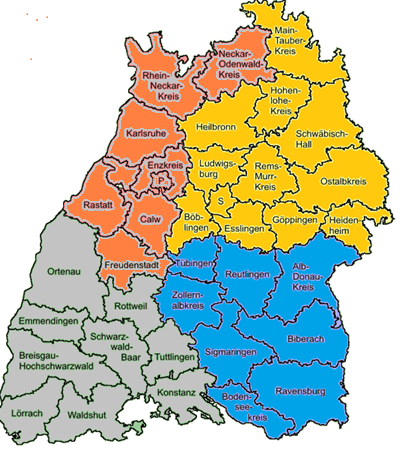 Regierungsbezirk 
Stuttgart 
Regierungsbezirk
Tübingen

Regierungsbezirk 
Karlsruhe

Regierungsbezirk
Freiburg
2. Beteiligte Schulen und Bildungsgänge
Welche Bildungsgänge sind beteiligt?
	 alle 3-jährigen Beruflichen Gymnasien (WG, TG, BTG, AG, 	EG, SGG) mit den jeweiligen Profilen
	
	 alle Berufskollegs (BKs) 
	außer: 
Duale Berufskollegs (kaufmännisch/gewerblich)
Einjähriges Berufskolleg zum Erwerb der Fachhochschulreife 
Fachschule für Sozialpädagogik (2BKSP, BKSPT, BKSPIT)
BK für Grafik-Design (3BKGD)
BK für Informatik (3BKI), Böblingen
BK Sport und Vereinsmanagement (3BKSVM)
3. Ablaufplan für die Bewerbung mit BewO im Jahr 2021
[Speaker Notes: Absage in Einzelfällen, sofern Endnoten bereits vorliegen und Aufnahmebedingungen nicht erfüllt]
3. Ablaufplan für die Bewerbung mit BewO im Jahr 2019
[Speaker Notes: Absage, sofern Endnoten vorliegen und Aufnahmebedingungen nicht erfüllt]
3. Ablauf aus Bewerbersicht
ab 25. Januar bis 1. März 2021
Antrag online ausfüllen und Probeausdruck erstellen
ggf. Antrag online ändern und (endgültig) ausdrucken
Aufnahmeantrag unterschreiben und ggf. von Erziehungs-berechtigten unterschreiben lassen
Bewerbungsunterlagen an Prio1-Schule abgeben (oder zuschicken)
In Ausnahmefällen: Bewerbungsunterlagen an weiteren Schulen abgeben (Beispiel: Bewerbung für ein Berufliches Gymnasium und für ein Berufskolleg, bei dem ein Praktikumsplatz benötigt wird)

nach dem 1. Verteilungslauf  (12. -16. März 2021)
schriftl. Benachrichtigung der Schule über Schulplatz.
(optional: bei Zusage: Wunsch Wahlfächer online eintragen)
ggf. Prioritäten-Änderung / Datenänderung vor Ort an Schule
ggf. Wahl weiterer Bewerbungsziele vor Ort an (neuer) Schule
Falls kein Interesse mehr an einem Schulplatz besteht:  schriftliche Abmeldung an zuständige Schule schicken
3. Ablauf aus Bewerbersicht
im Juli vor dem 2. Verteilungslauf
fristgerechte Vorlage des Zeugnisses bzw. der Endnoten an zuständiger Schule (ggf. vorher Notenauszug beantragen)

im Juli nach dem 2. Verteilungslauf
Verteilergebnis online herunterladen
Bei Zusage: am Aufnahmetag an zuständiger Schule erscheinen und Schulplatz annehmen
Bei Platz als möglicher Nachrücker: auf Benachrichtigung durch Schule warten

Für Bewerber nach dem offiziellen Bewerbungsschluss 1. März 
Online-Bewerbung auf Warteliste ab 12.04.2021 möglich
Nachrangige Berücksichtigung im 2. Verteilungslauf
4. BewO - Vom Zugang zur Schulplatzinformation:Neuen Zugang anlegen
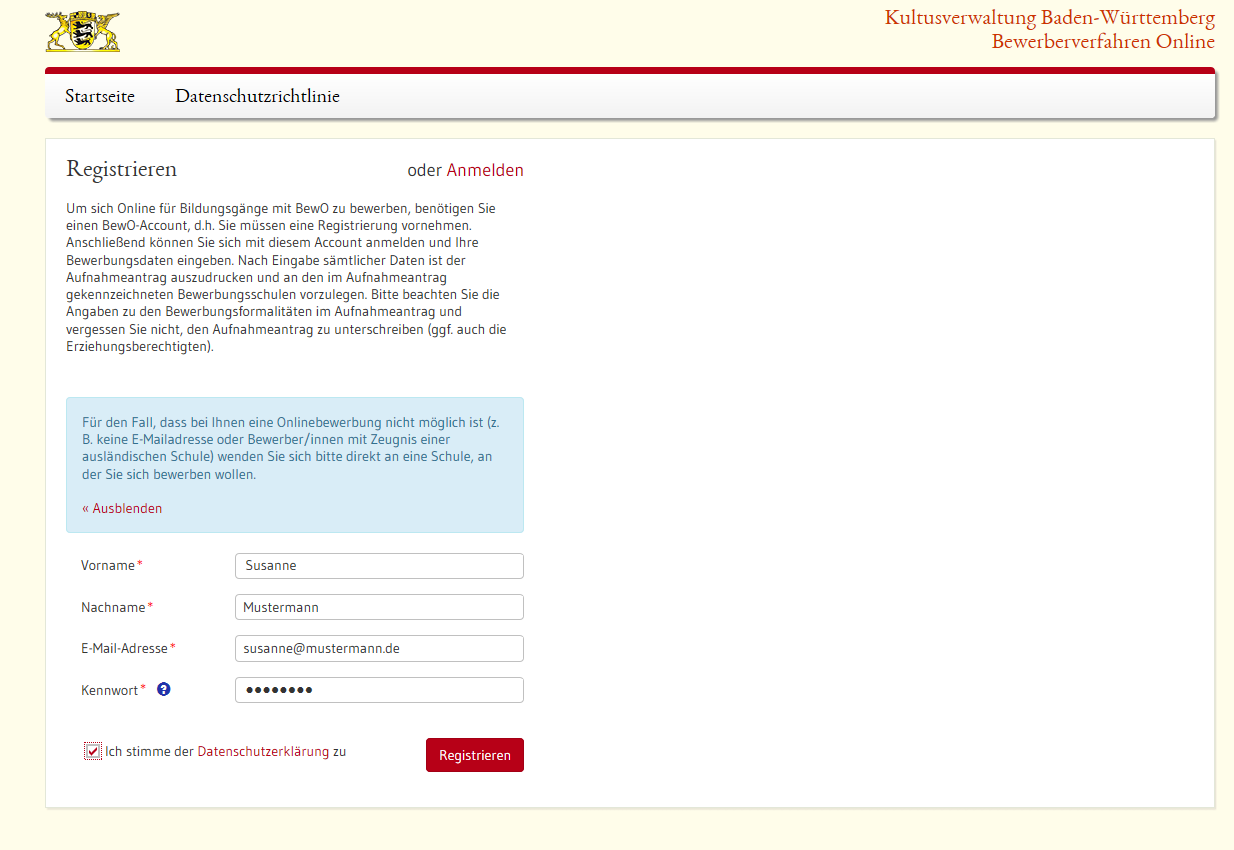 Benutzerdaten bestätigen durch Link in E-Mail
4. BewO - Vom Zugang zur Schulplatzinformation:Anmelden
Benutzung am PC oder mobilen Endgerät
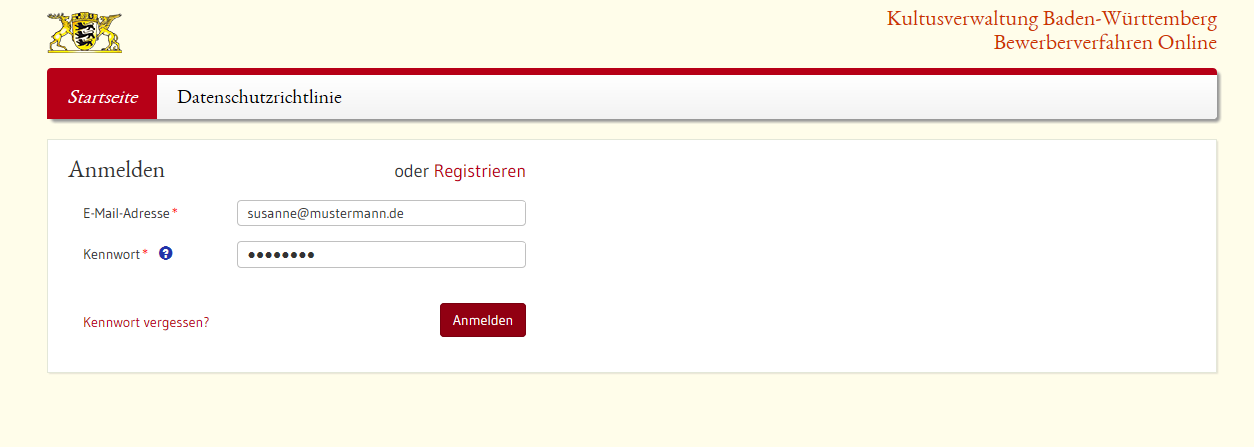 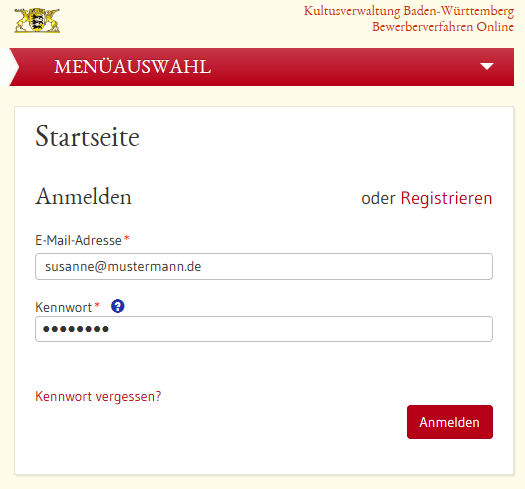 4. BewO - Vom Zugang zur Schulplatzinformation:Unterstützung beim Ausfüllen
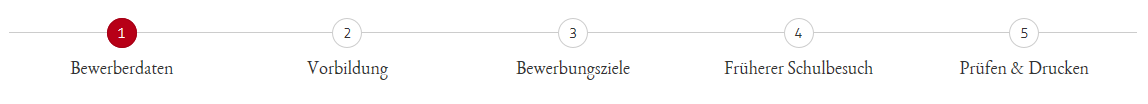 Seite für Seite wird angezeigt 
Pflichtfelder sind mit * gekennzeichnet
Eingabehilfen bei PLZ, Vorbildung etc.
Hinweistexte und ?-Icon liefern zusätzliche Informationen
Probeausdruck für die Eingabekontrolle

Bewerberleitfaden zum Download unter www.schule-in-bw.de
4. BewO - Vom Zugang zur Schulplatzinformation:Bewerberdaten eingeben
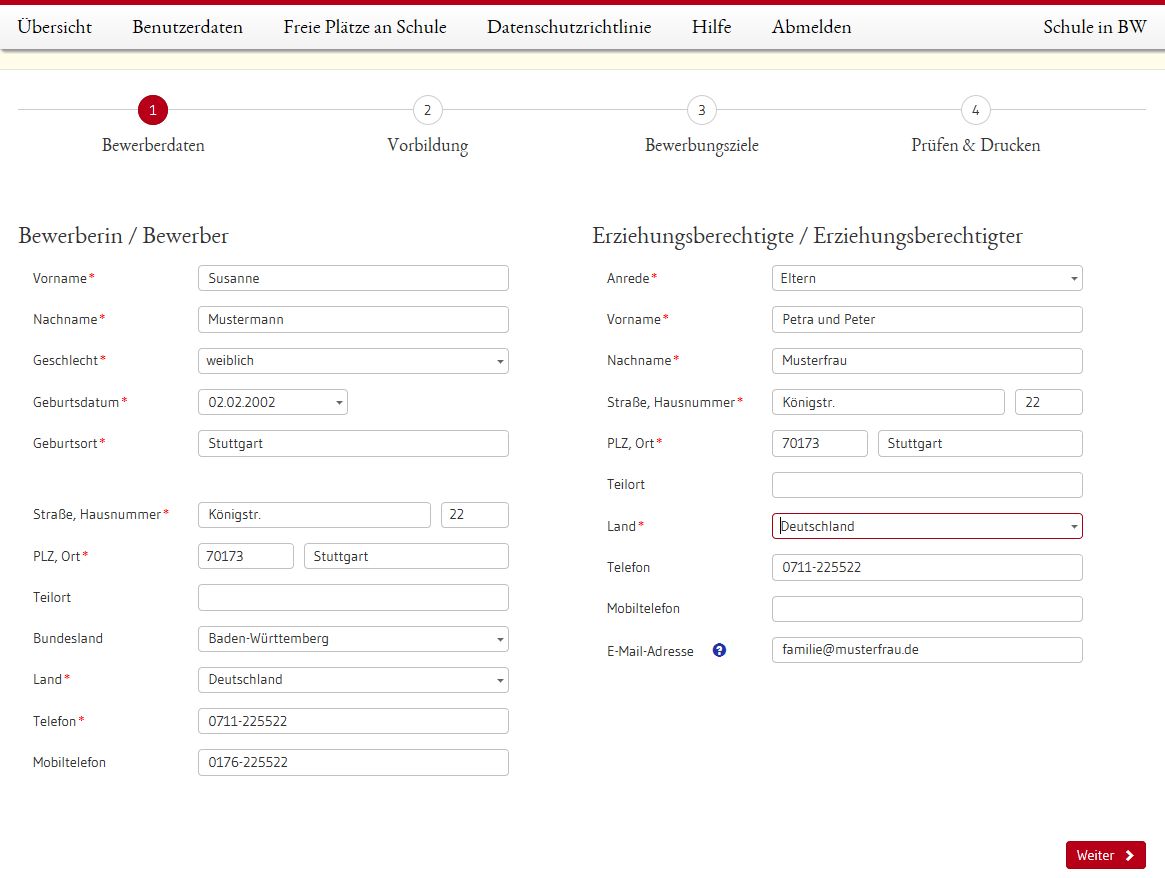 4. BewO - Vom Zugang zum Aufnahmeantrag: Vorbildung und Noten eingeben
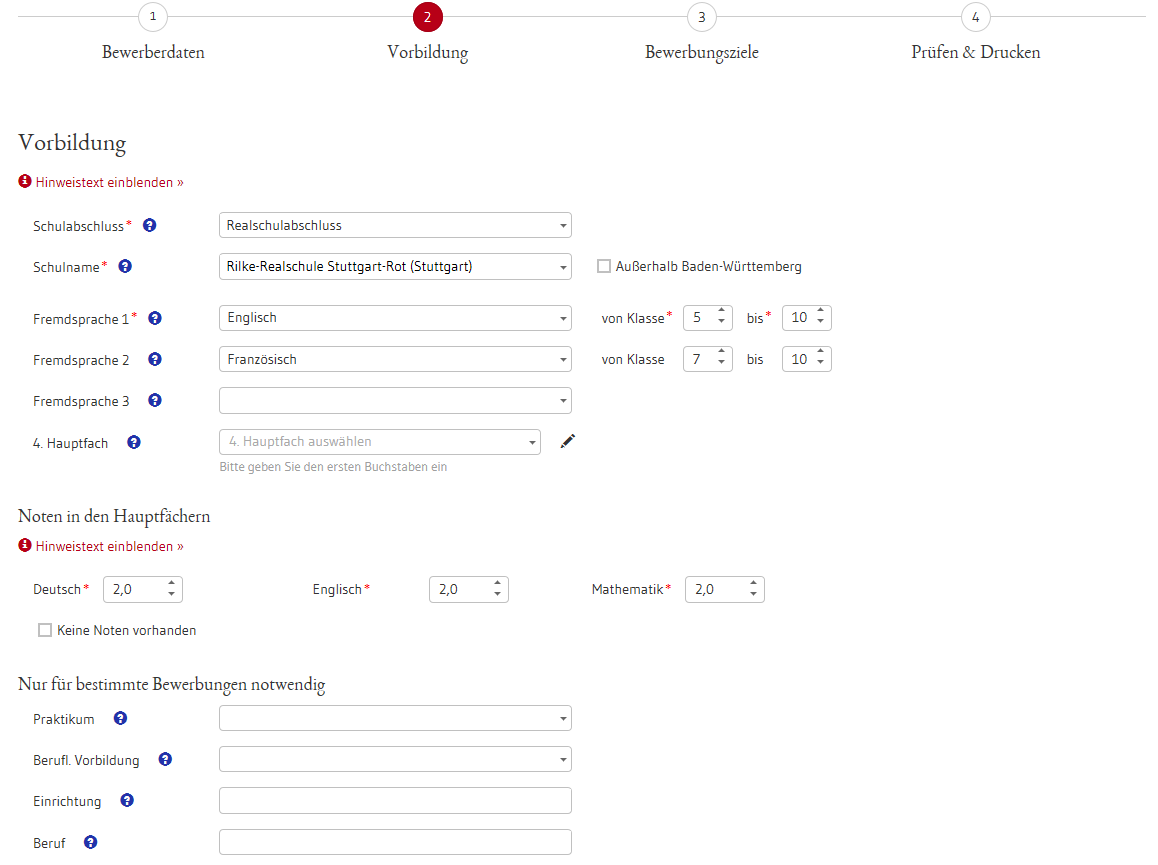 4. BewO - Vom Zugang zur Schulplatzinformation:Angabe der „Wunsch-Schulplätze“ mit Prioritäten
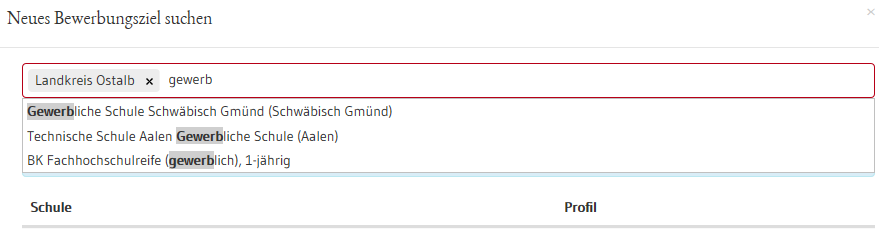 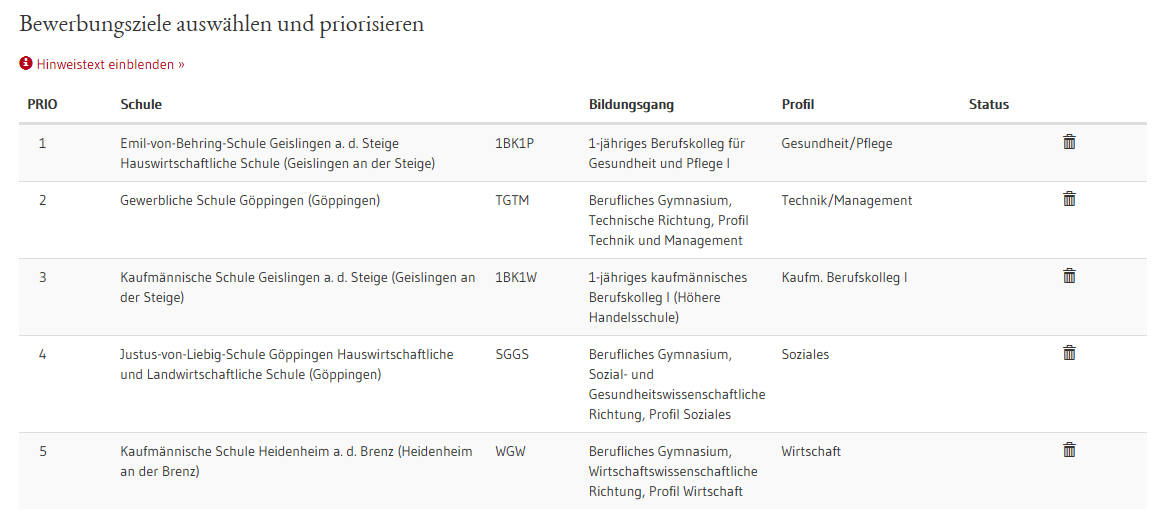 Vorgehensweise:
Eingabe der Suchbegriffe (Ort, Schulname, Bildungsgang,…)
                            Hinzufügeneines Bewerbungsziels
Ggf. Änderung der Wunschliste (Löschen     , Reihenfolge   )
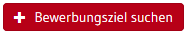 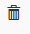 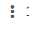 4. BewO - Vom Zugang zum Aufnahmeantrag:Beispiel einer Prioritätenliste
Online:
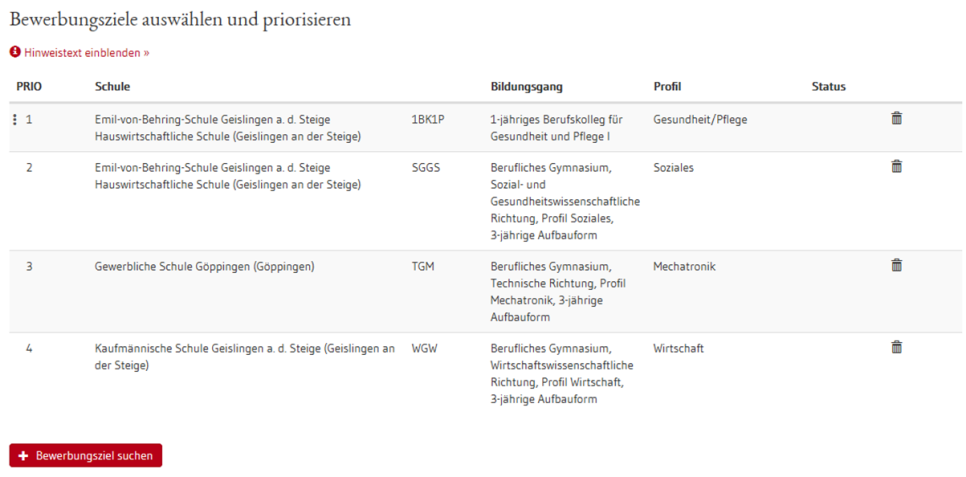 [Speaker Notes: Austausch durch Screenshot]
4. BewO - Vom Zugang zum Aufnahmeantrag:Beispiel einer Prioritätenliste
Aufnahmeantrag:
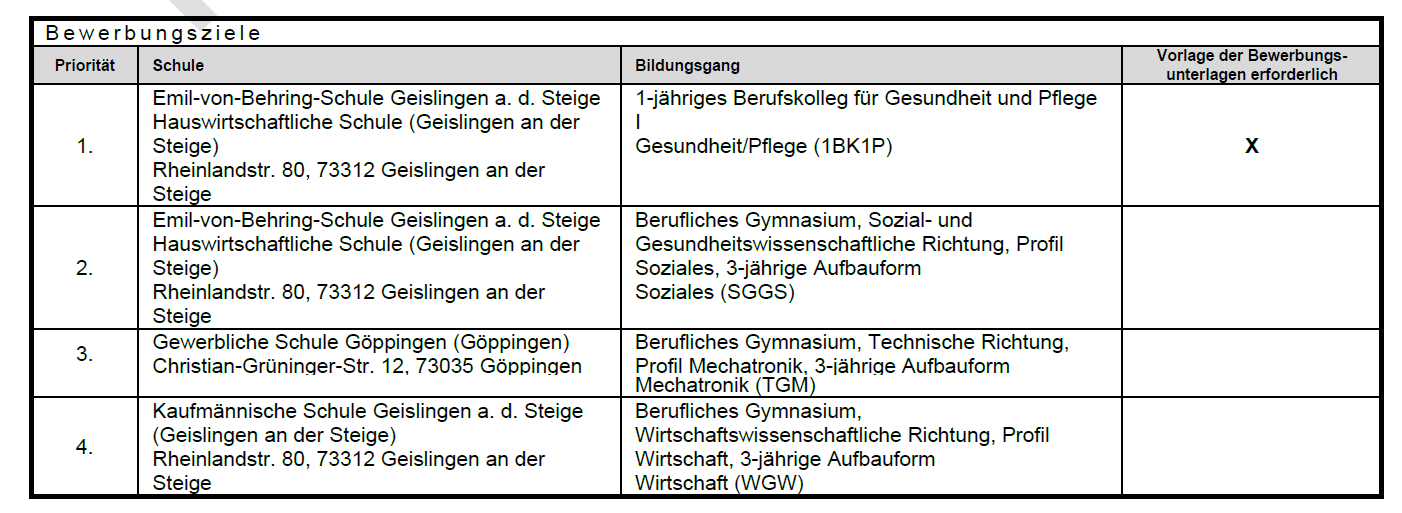 [Speaker Notes: Austausch durch Screenshot]
4. BewO - Vom Zugang zum Aufnahmeantrag: Früherer Schulbesuch
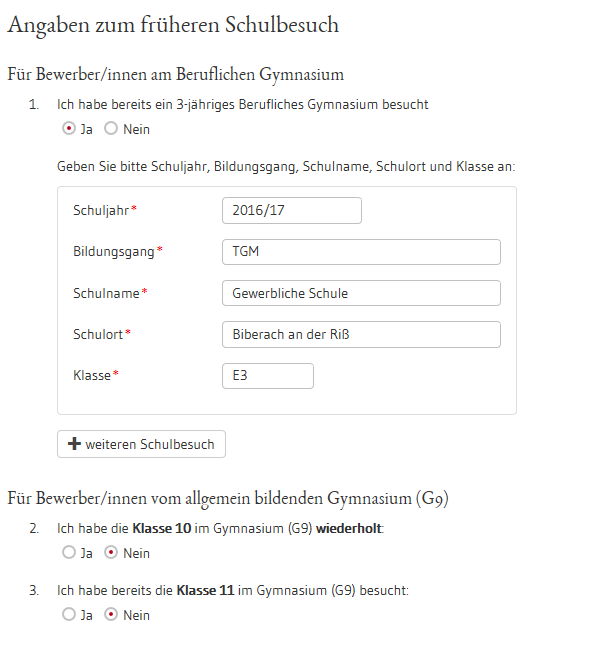 Angaben sind abhängig von:
gewählten Bewerbungszielen
Schulabschluss

Alle Angaben sind verpflichtend.
4. BewO - Vom Zugang zum Aufnahmeantrag: Daten prüfen und Probeausdruck erstellen
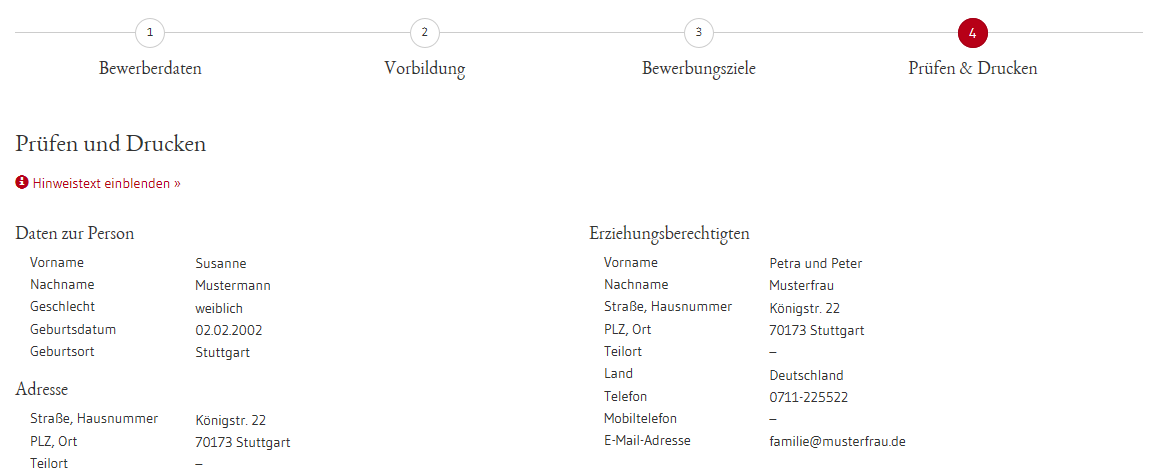 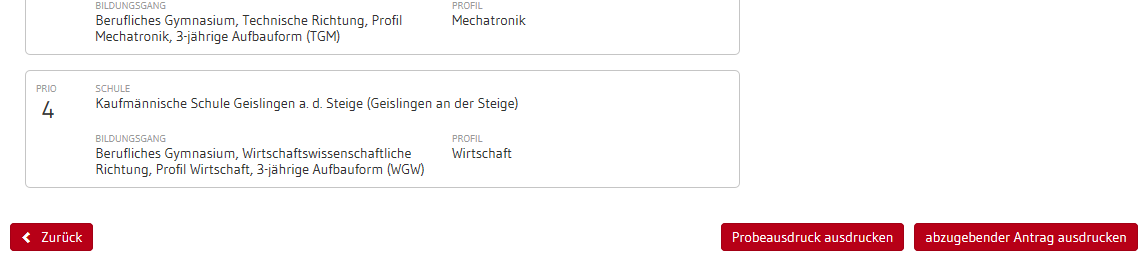 Probeausdruck
Nach dem Ausdruck des abzugebenden Antrags, können die Prioritäten oder die Bildungsgänge nicht mehr online, sondern nur noch durch Antragstellung an der Schule geändert werden.
4. BewO - Vom Zugang zur Schulplatzinformation:abzugebenden Aufnahmeantrag ausdrucken
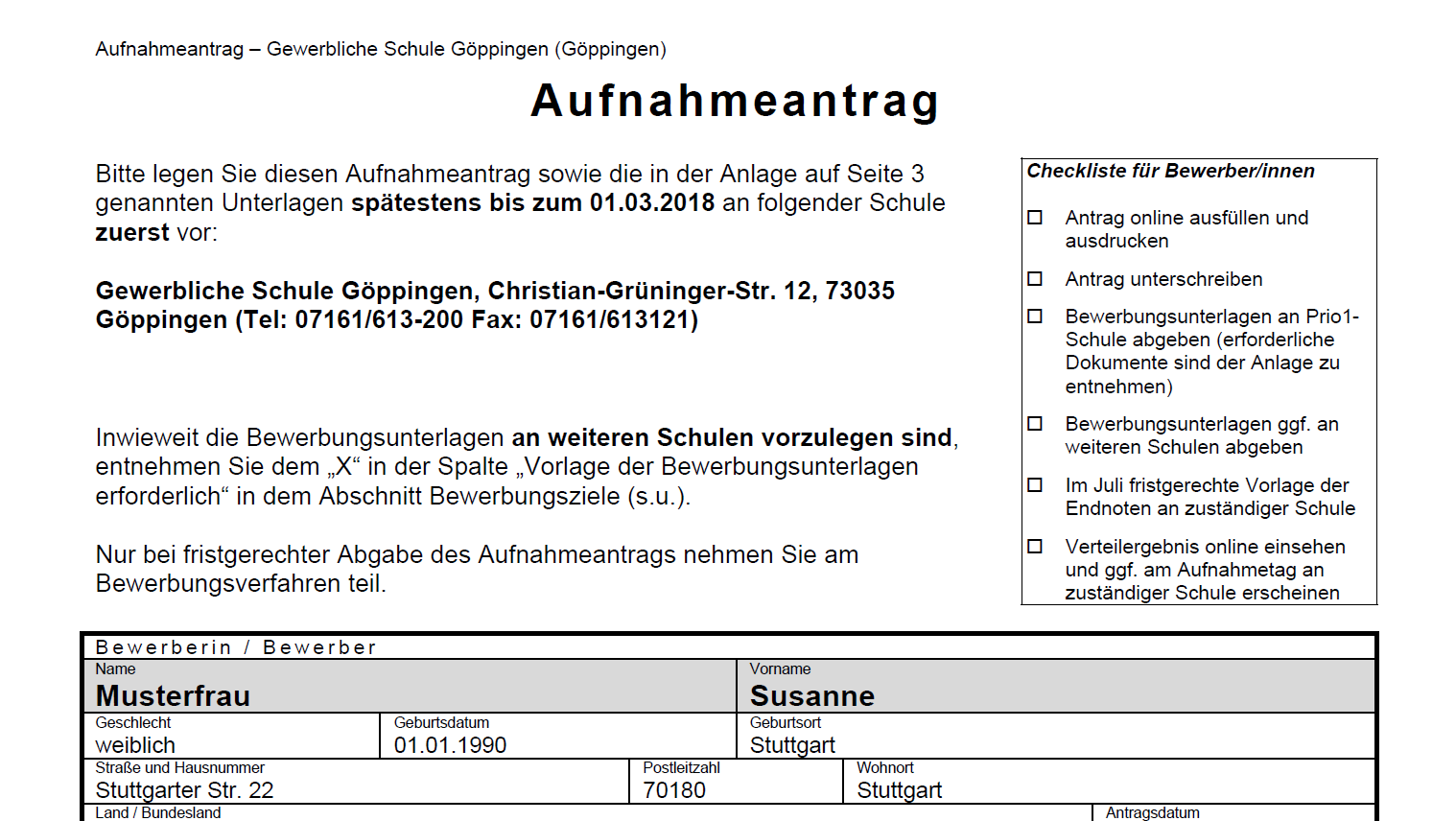 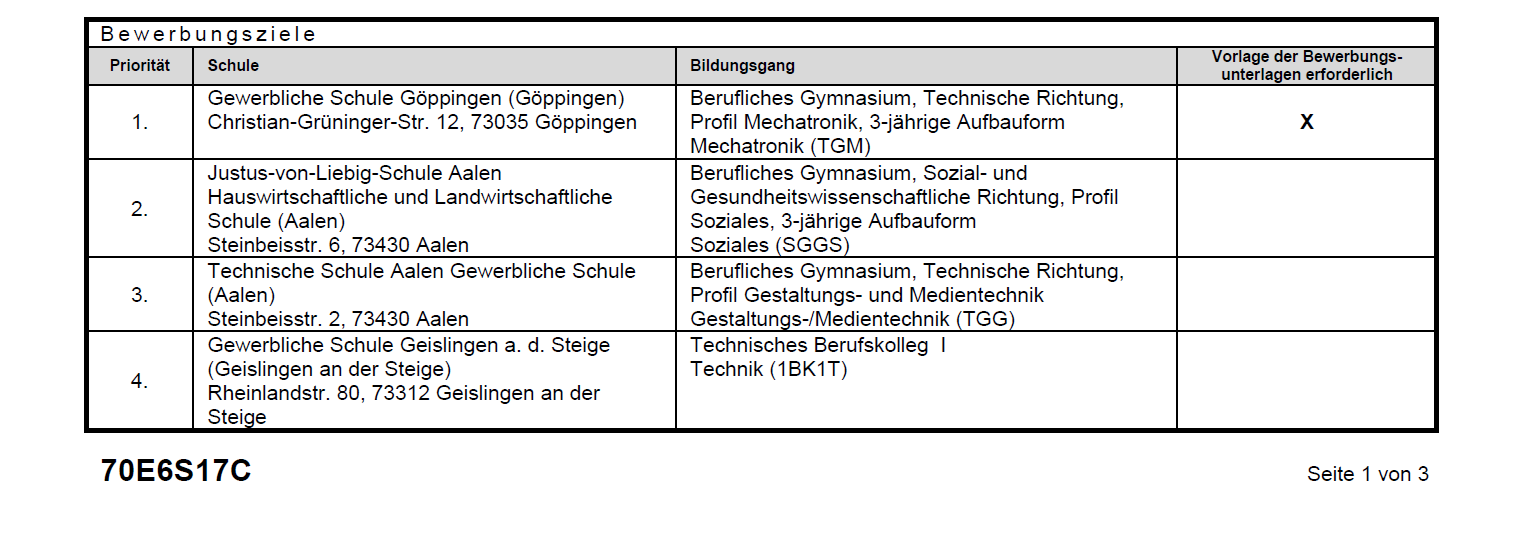 4. BewO - Vom Zugang zur Schulplatzinformation:endgültiger Aufnahmeantrag
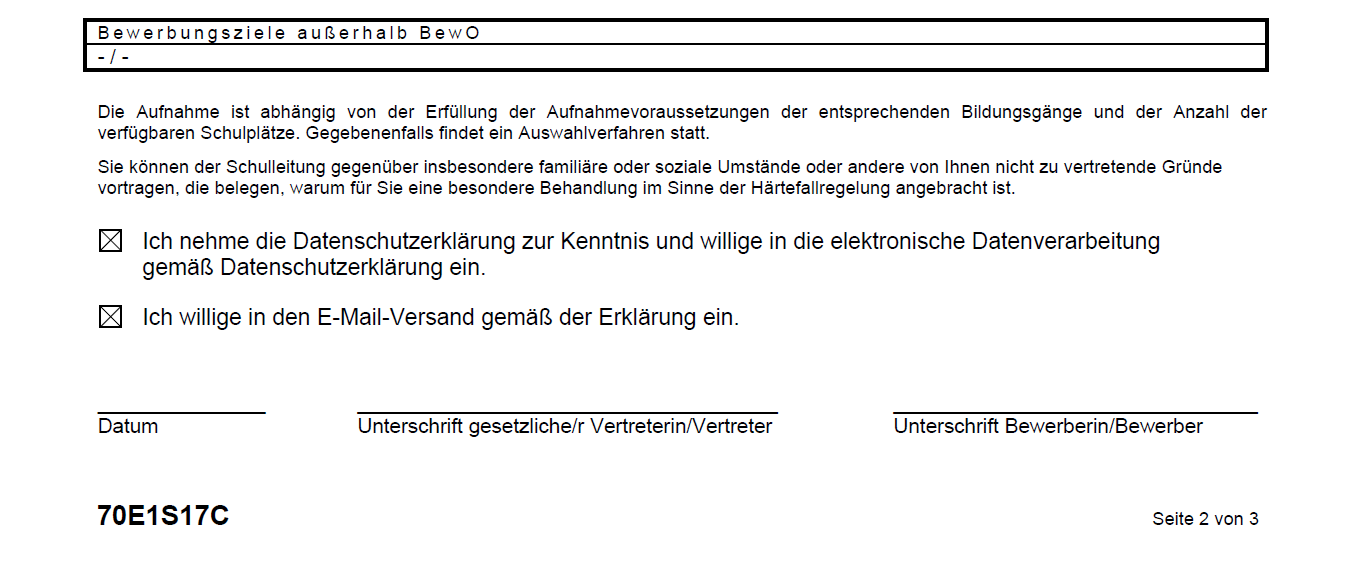 4. BewO - Vom Zugang zur Schulplatzinformation:Übersichtsseite
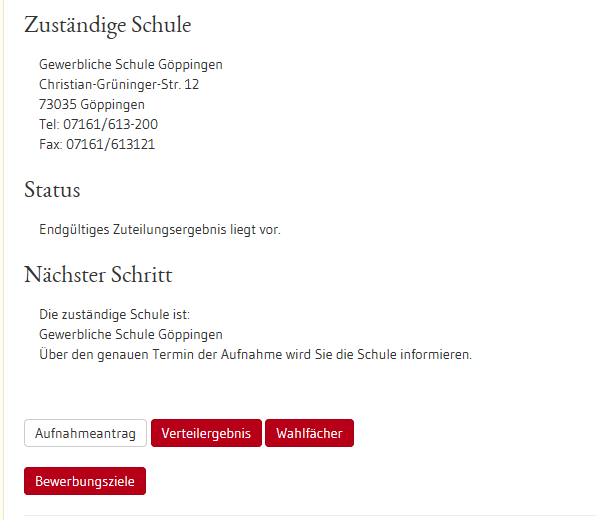 aktuelle Informationen zur Bewerbungssituation
Zuständige Schule
Bewerbungsziele (bei Änderungen)
Wahlfächer(wenn Schule diese online abfragt)
Verteilergebnis(nach dem Verteilungslauf im Juli)
4. BewO - Vom Zugang zur Schulplatzinformation:Schulplatzinformation
In BewO einloggen
Online in der Übersicht auf den Button „Verteilergebnis“ klicken
Schreiben enthält evtl. Anlagen (Dokumentenlinks)
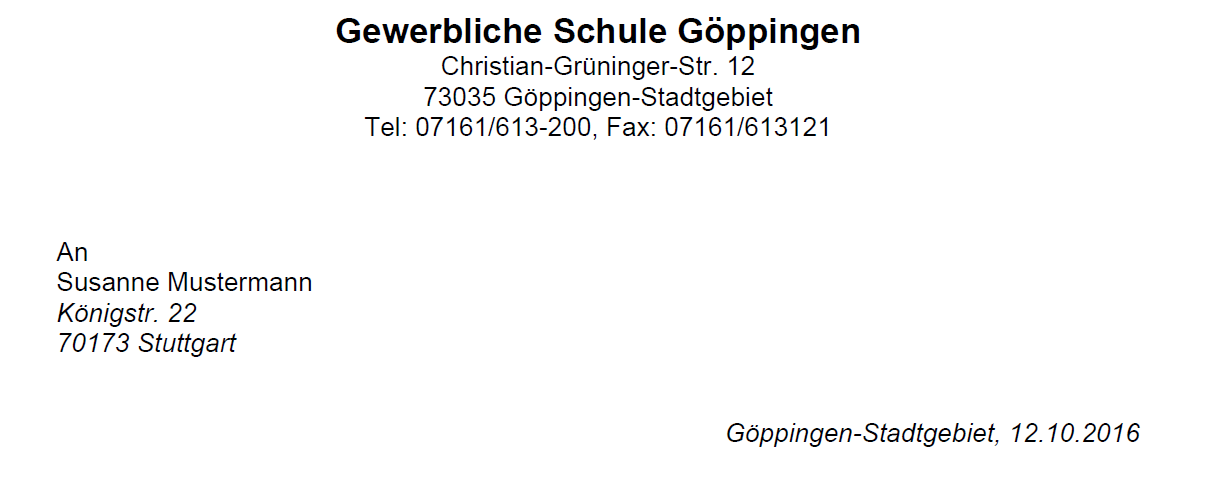 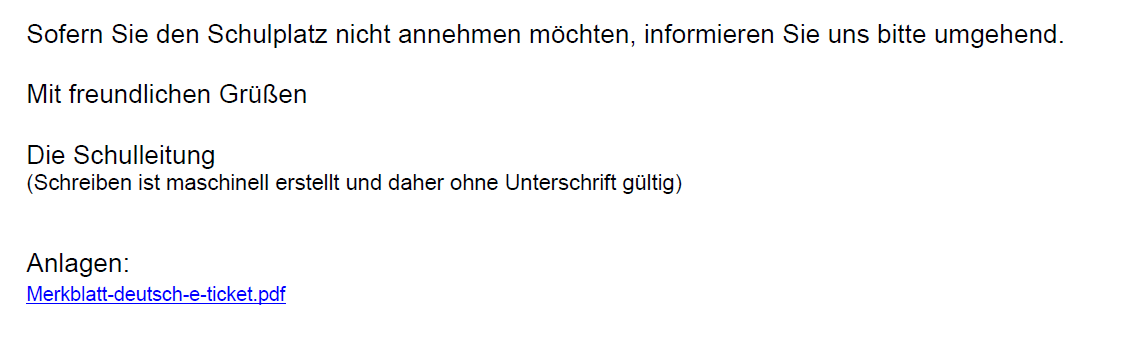 4. BewO - Vom Zugang zur Schulplatzinformation:Wahlfächer
In BewO einloggen
Online in der Übersicht auf den Button „Wahlfächer“ klicken
Wahlfächer eingeben
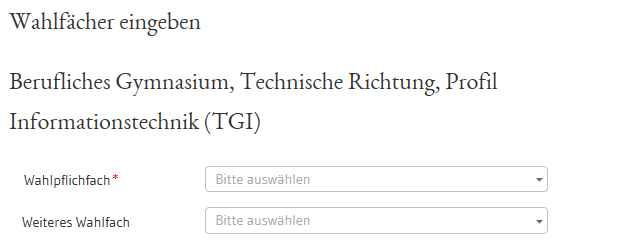 4. BewO – Bei Problemen
Passwort vergessen
Zuständige Schule
In BewO einloggen
Auf der Überblickseite steht die aktuell zuständige Schule
BewO – Anmeldeseite:





E-Mail-Adresse eingeben
Link in E-Mail bestätigen
Passwort ändern
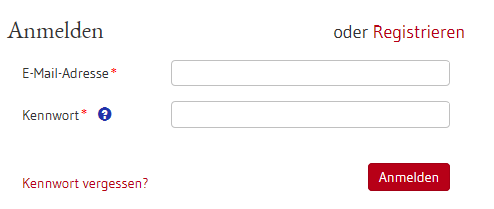 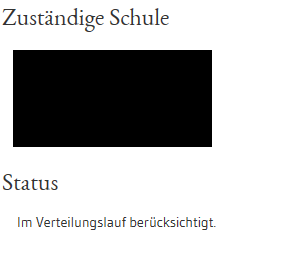 5. BewO -  Wichtige Hinweise
Erziehungsberechtigte müssen Aufnahmeantrag unterschreiben 
Abgabe des  Aufnahmeantrags und der notwendigen Unterlagen an der Schule erster Priorität ist Voraussetzung für die Teilnahme am Bewerbungsverfahren 
Versand von Informationen zum Stand der Bewerbung und der Schul-platzvergabe erfolgt an die angegebenen E-Mail-Adressen (Benutzerdaten und ggf. Erziehungsberechtigte)
Anwesenheit am Aufnahmetag notwendig (persönlich oder Vertreter/in)
Werden die Aufnahmevoraussetzungen für kein gewünschtes Bildungsziel erfüllt, versendet die zuständige Schule eine Absage.
5. BewO -  Wichtige Hinweise
Speicherung der Bewerberdaten nach jedem Schritt, so dass eine schrittweise Eingabe der Daten möglich ist 
Online-Änderung der Bewerberdaten nur bis zum Ausdruck „Abzugebender Ausdruck“ (vorab Probeausdruck möglich)
Änderung der Prioritäten 
vor dem 1. März online möglich, solange die Bewerbung noch nicht endgültig ausgedruckt wurde
nach dem 1. März durch Bewerber/in bzw. Erziehungsberechtigte nur als Änderungsantrag (auch online) möglich
6. Fragen und Probleme – an wen wenden Sie sich?
Bis zur Vergabe des vorläufigen Schulplatzes im März wenden Sie sich bei Fragen und Problemen zunächst an die Schule Ihrer ersten Priorität.
Danach ist die Schule für Sie zuständig, an der Sie einen vorläufigen Schulplatz erhalten haben. 
Wenn Sie keinen vorläufigen Schulplatz erhalten haben, ist weiterhin die Schule der ersten Priorität für Sie zuständig. 
Die zuständige Schule ist nach dem Einloggen in BewO auf der Überblickseite online sichtbar
Vielen Dank für Ihre Aufmerksamkeit